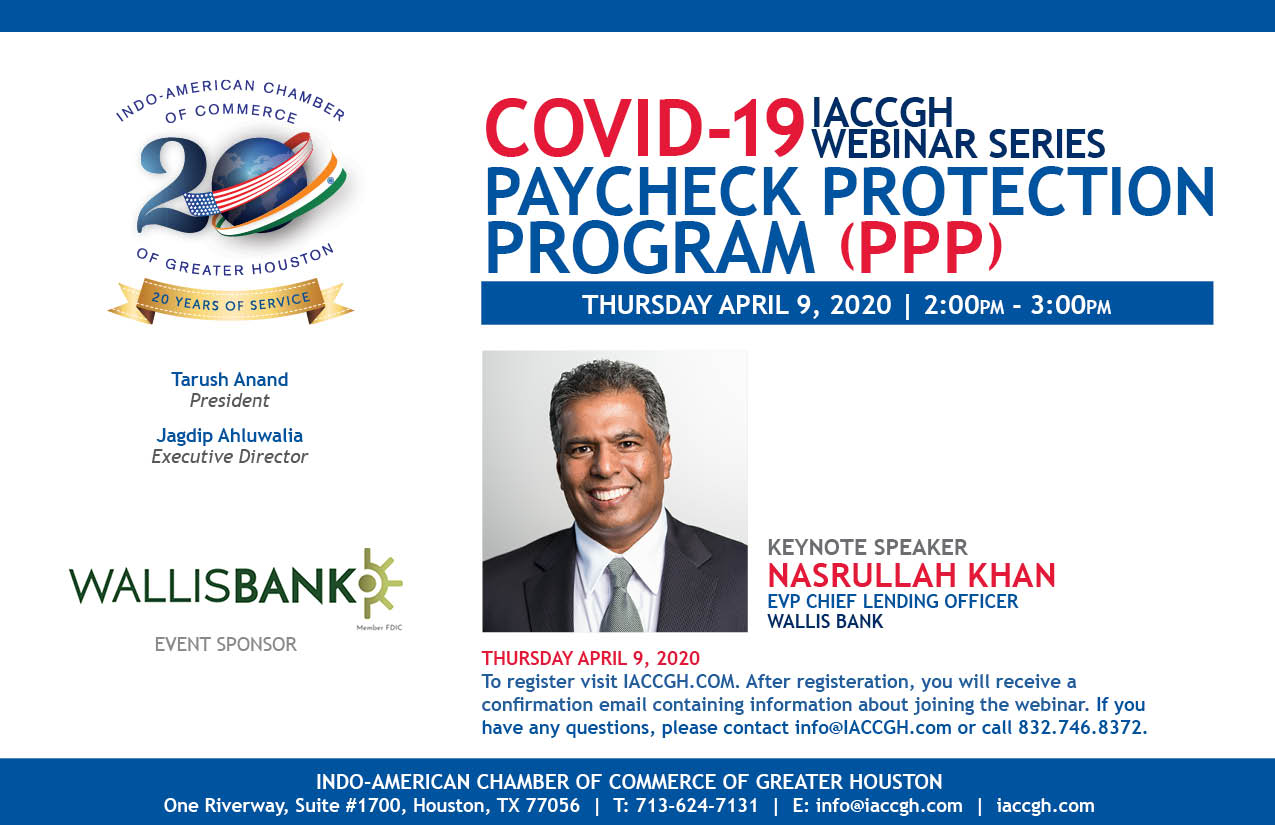 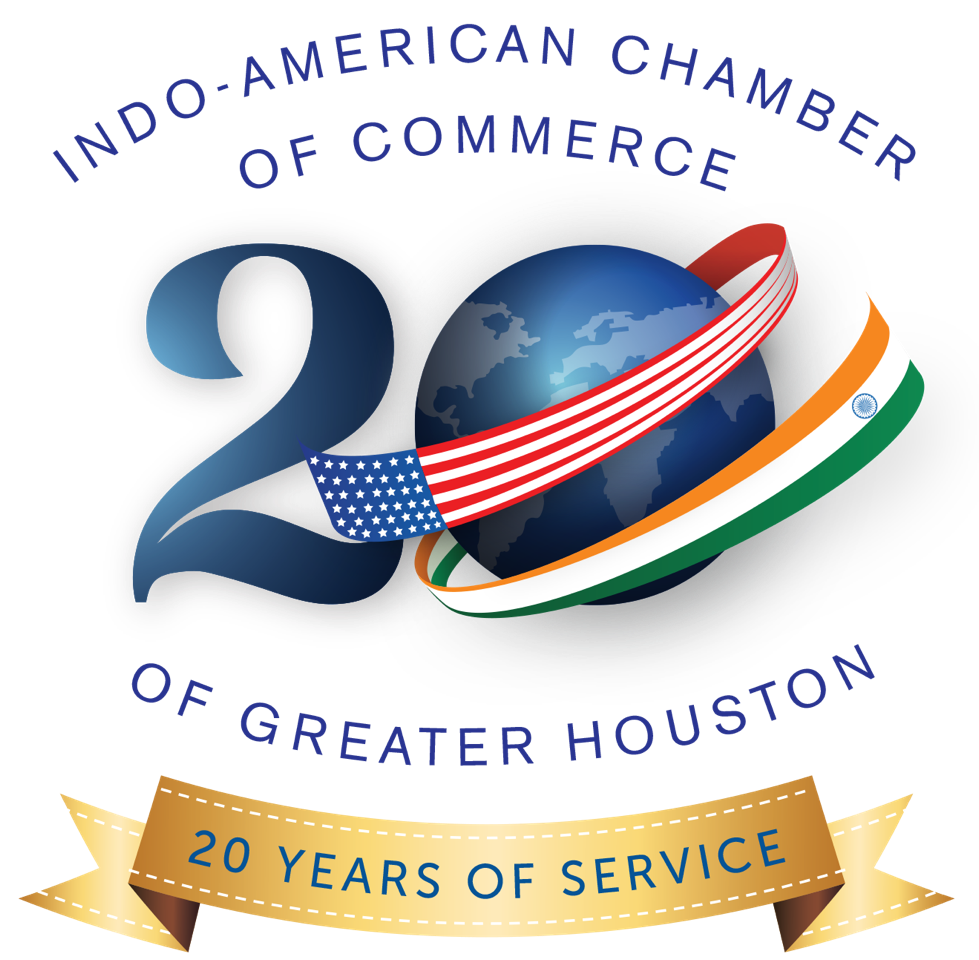 Jagdip Ahluwalia
Executive Director, IACCGH
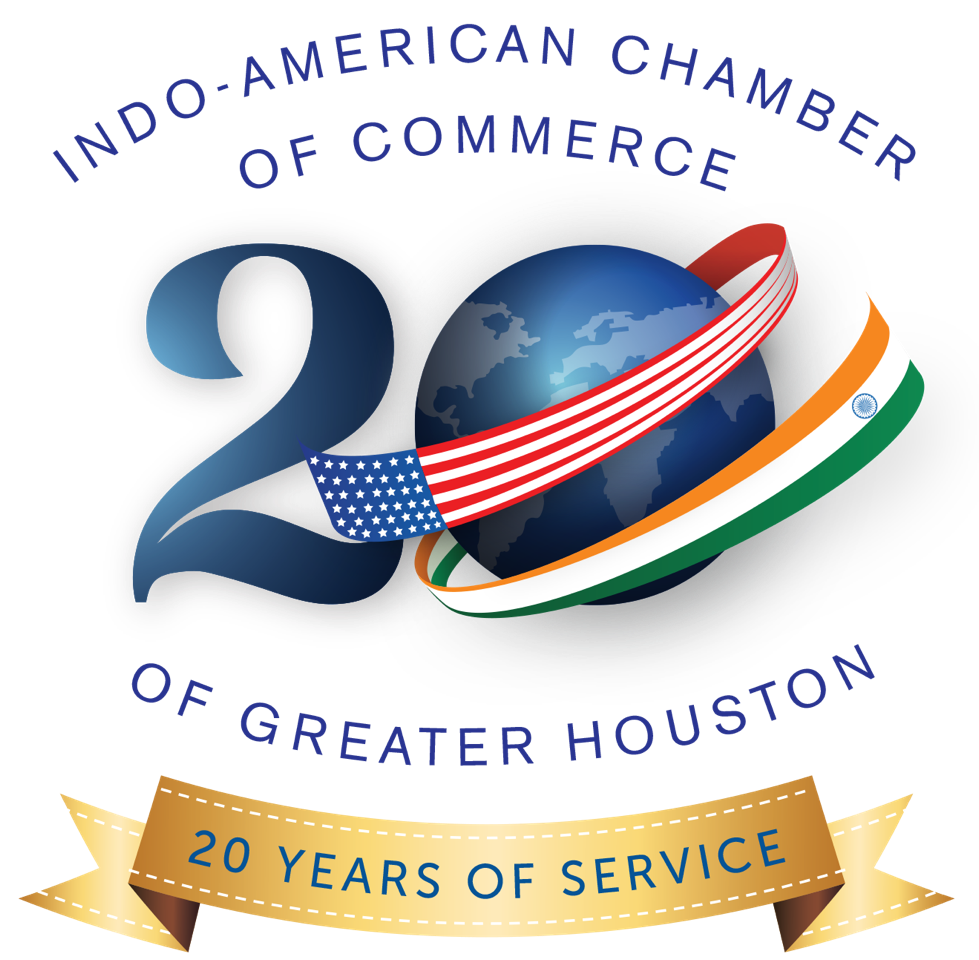 Upcoming Events:
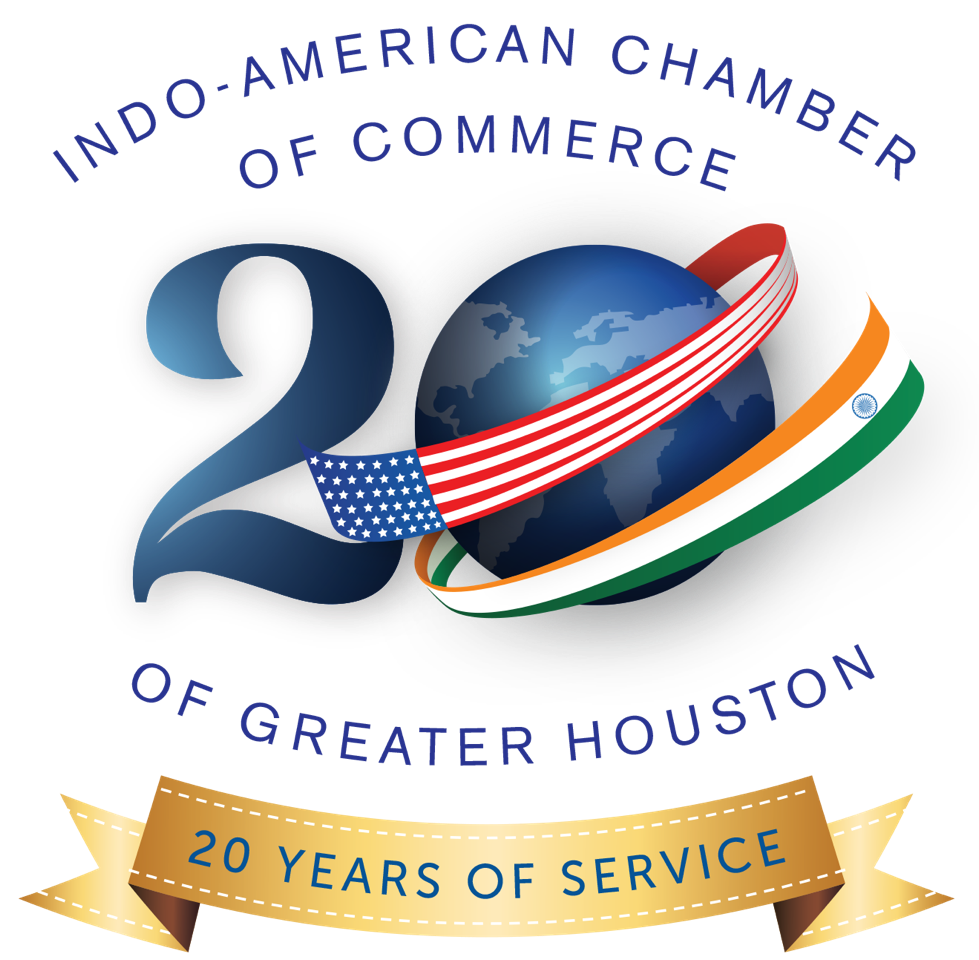 Visit us at www.iaccgh.com
Follow us on:
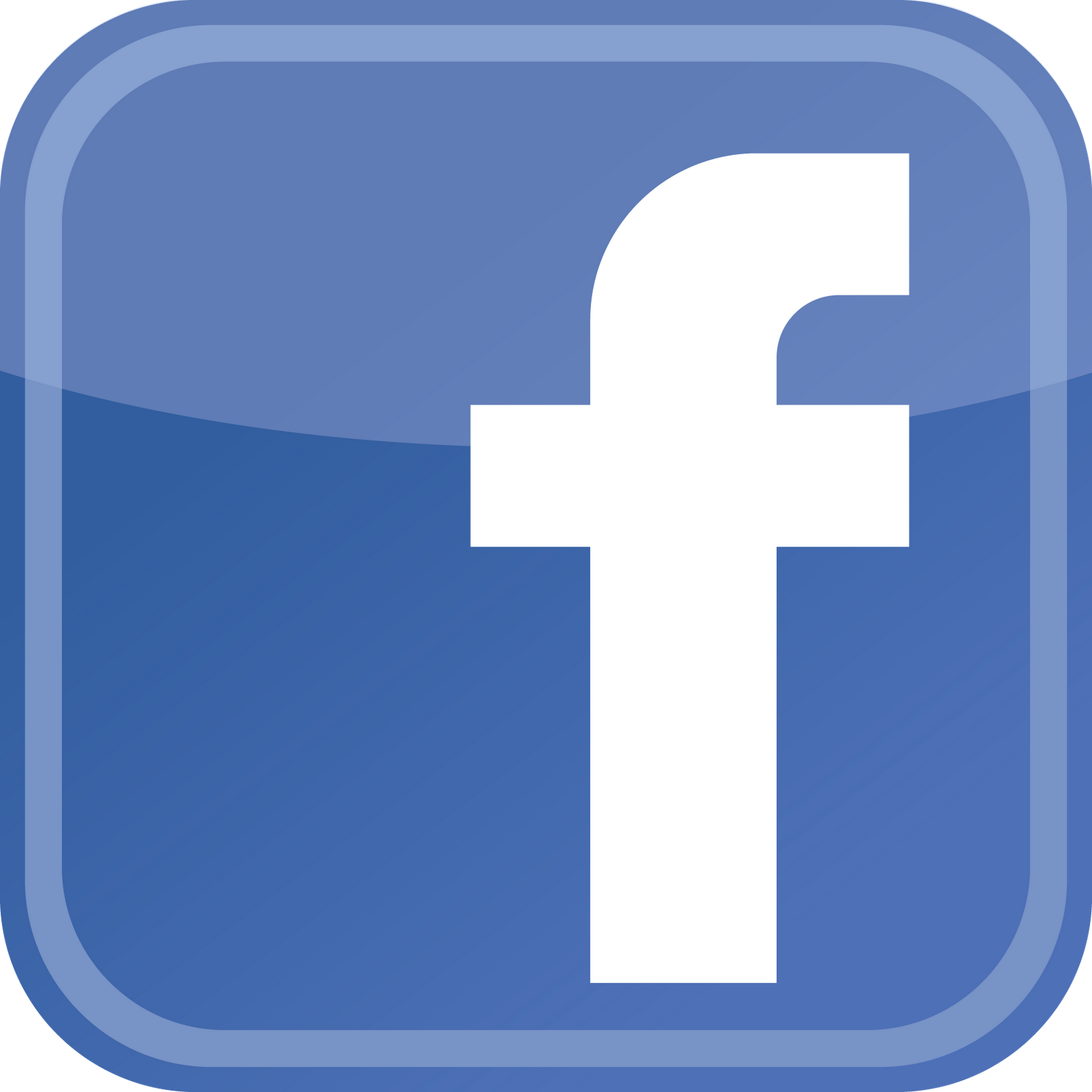 https://www.facebook.com/jagdip.iaccgh
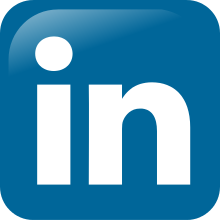 https://www.linkedin.com/company/indo-american-chamber-of-commerce-of-greater-houston/
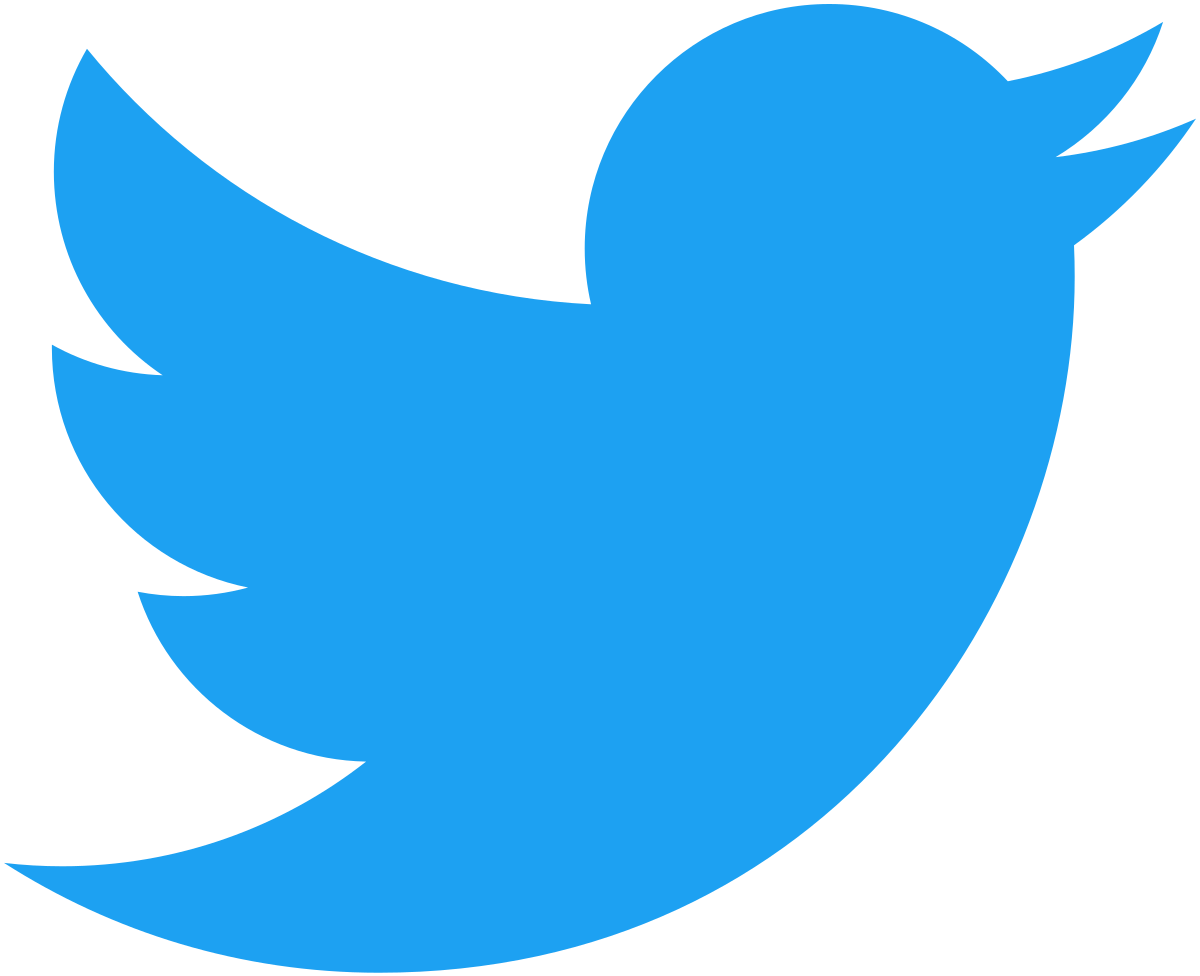 https://twitter.com/JagdipAhluwalia
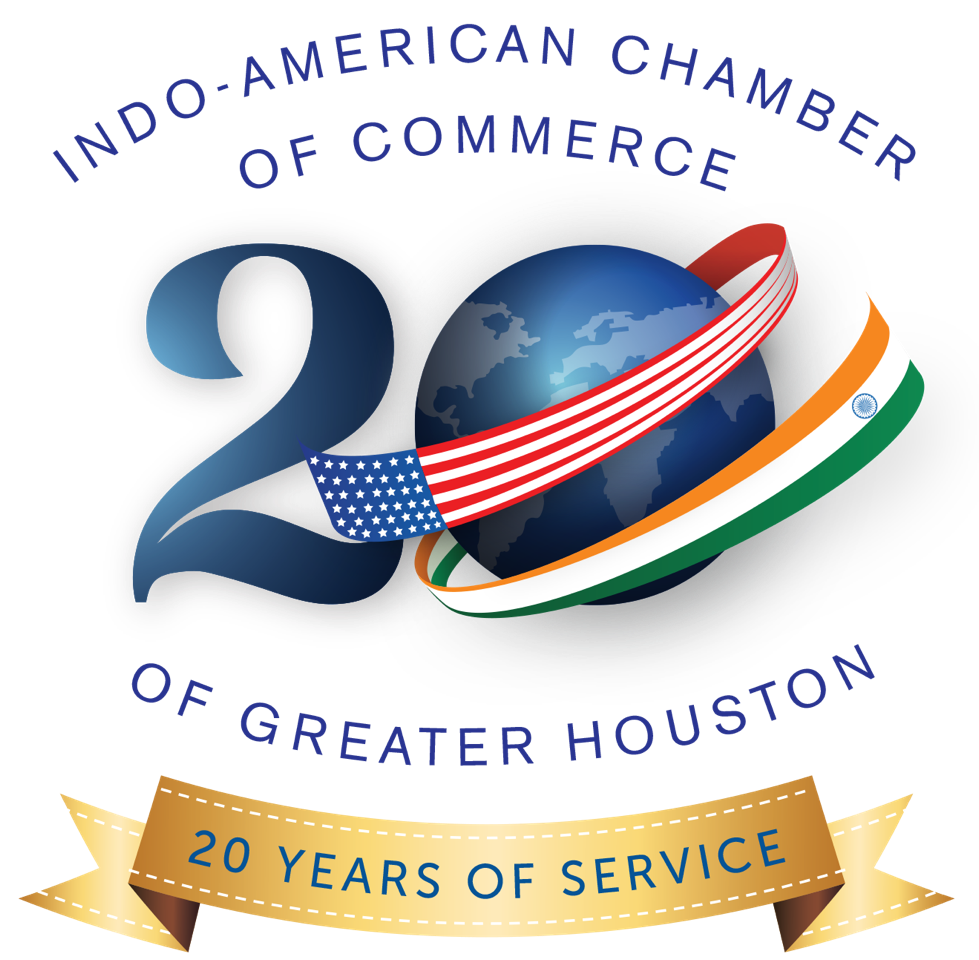 Any Questions?
Please type in your questions in the Q & A section, they will be answered after the presentation.
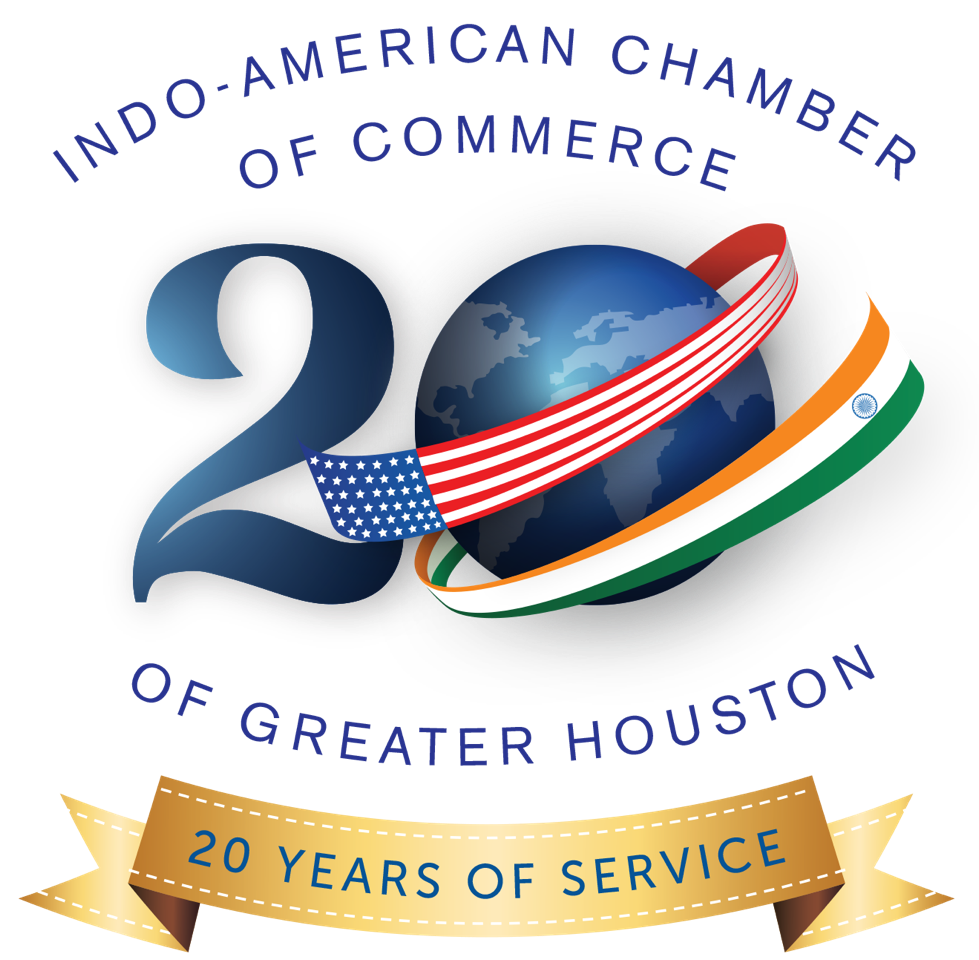 Tarush Anand
President, IACCGH
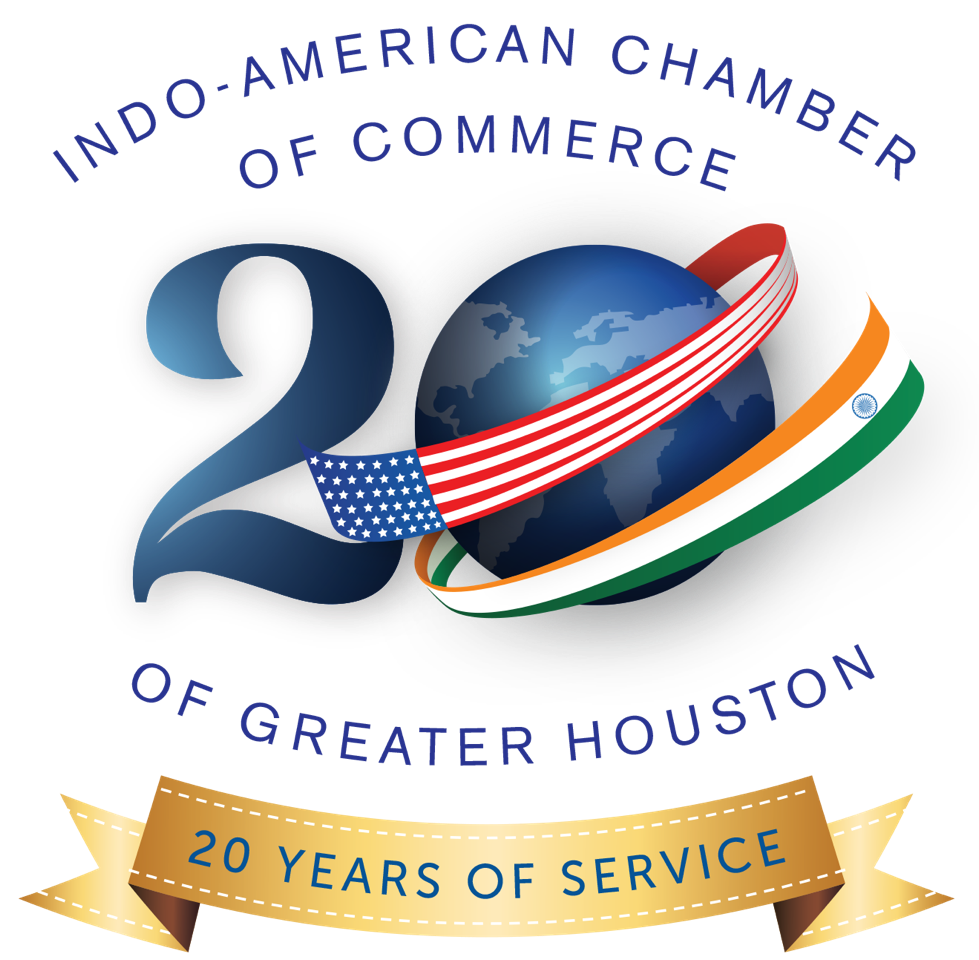 Nasrullah Khan
EVP and Chief Lending Officer, Wallis Bank
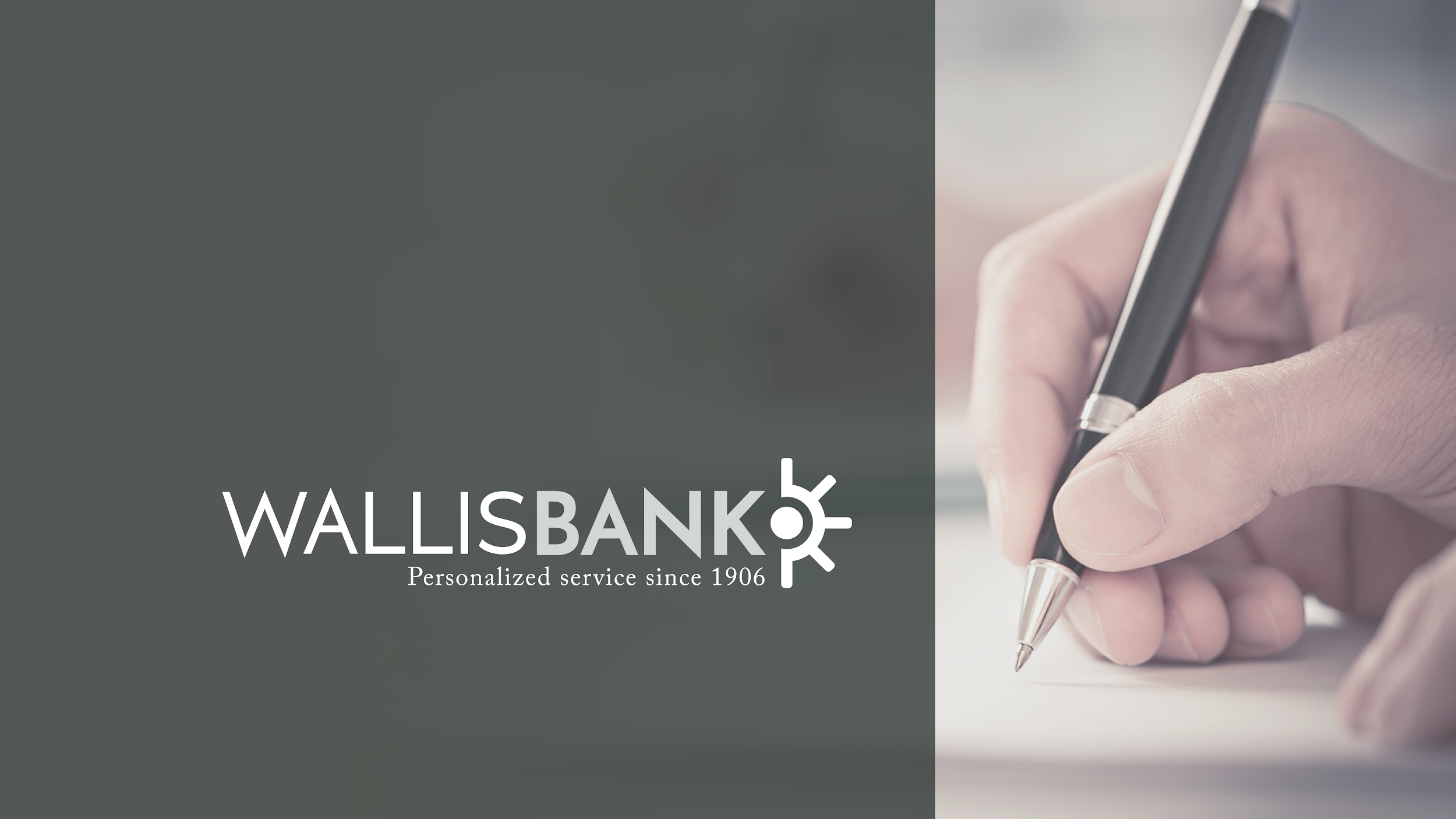 CARES ACT – PAYCHECK PROTECTION PROGRAM
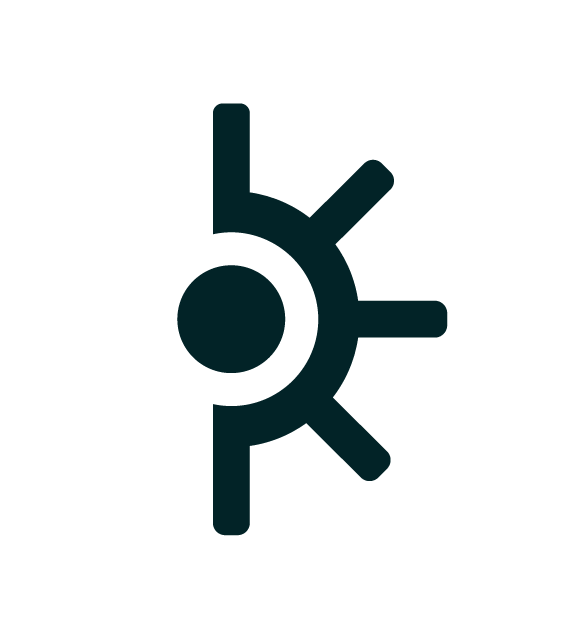 NASRULLAH KHAN
EVP/CHIEF LENDING OFFICER

APRIL 9, 2020
PAYCHECK PROTECTION PROGRAM
The Paycheck Protection Program (PPP) is a loan to help  small businesses to keep employees on the payroll.  Funds can also be used to pay interest on mortgages, rent, and utilities.
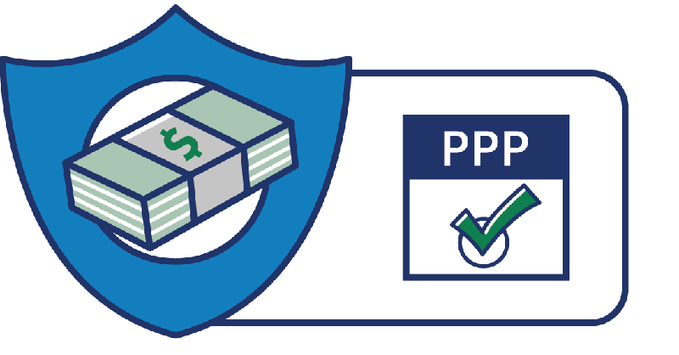 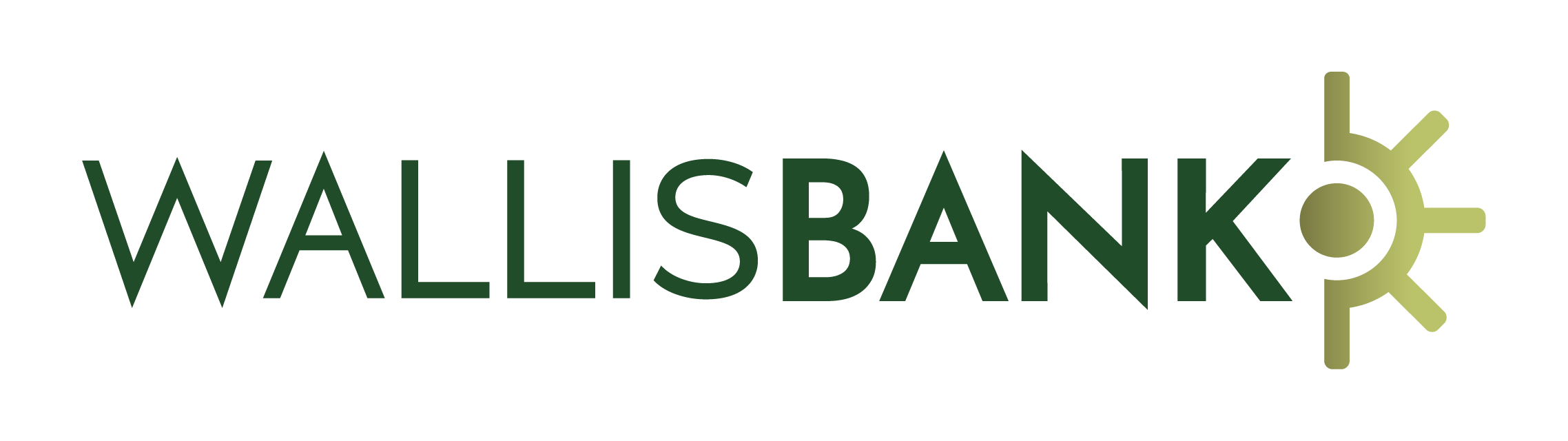 WHO CAN APPLY FOR A PPP LOAN
SMALL BUSINESSES
Small businesses with less than 500 employees (including sole proprietorships, independent contractors and self-employed individuals), nonprofits, and veterans organizations.
BUSINESSES WITH MORE THAN 500 EMPLOYEES  
Businesses with more than 500 employees in certain industries if they meet the SBA’s size standard for those particular industries.
HOSPITALITY AND FOOD INDUSTRIES
Hospitality and food industry businesses with more than one location, if store and location employs less than 500 workers.
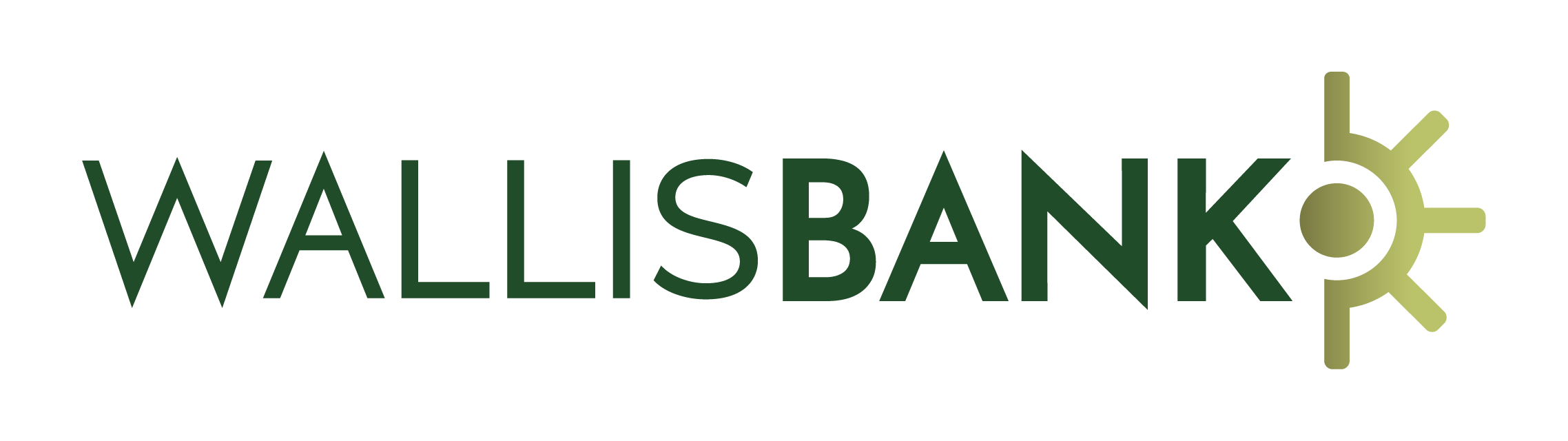 INELIGIBLE FOR PPP LOAN
You are ineligible if - 
Engaged in any illegal activity under any law
You are a household employer
Any owner of 20% or more of the applicant is incarcerated, on probation, on parole; presently subject to an indictment, criminal information, arraignment, or other means by which formal criminal charges are brought in any jurisdiction; or has been convicted of a felony within the last five years.
You, or any business owned or controlled by you or any of your owners, has ever obtained a direct or guaranteed loan from SBA or any other Federal agency that is currently delinquent or has defaulted within the last seven years and caused a loss to the government.
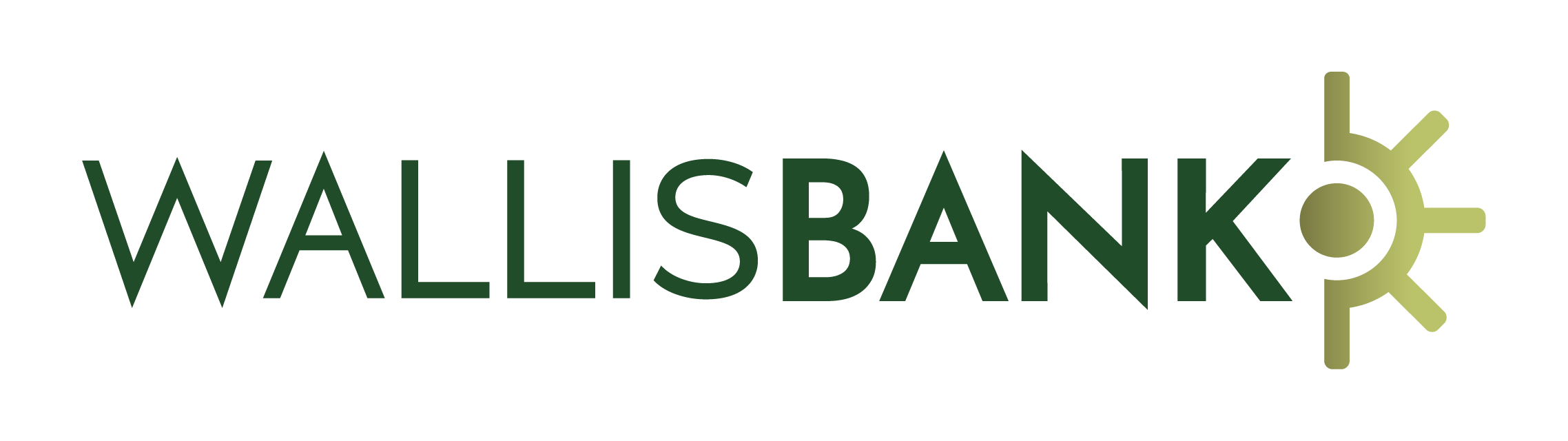 HOW MUCH CAN A BUSINESS BORROW?
Loans can be up to two months of your average monthly payroll costs from last year plus an additional 25% of that amount.
Amount is subject to a $10millon cap
Seasonal/new business: payroll costs will be capped at $100,000 annualized basis for each employee
Add the outstanding amount of any EIDL loan made between 1/31/2020 and 4/3/2020 less the amount of any “advance” under EIDL
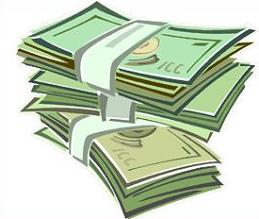 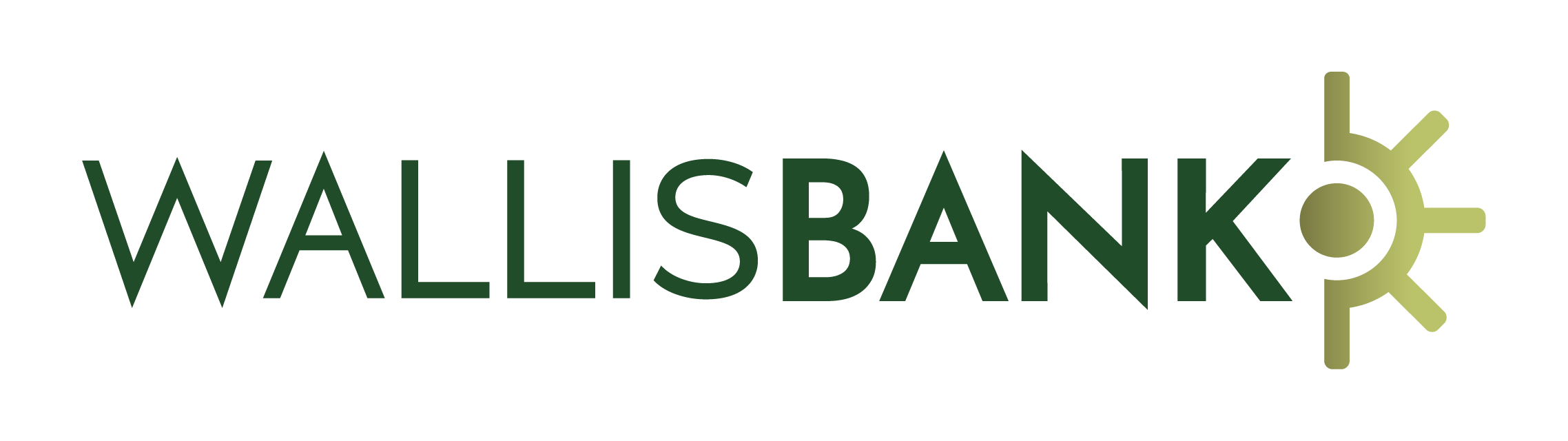 LOAN TERMS
Interest Rate: 1.00% fixed rate
Payments deferred for 6 months, interest continues to accrue
No collateral required
Loan due in 2 years	
No one can apply for more than one PPP loan
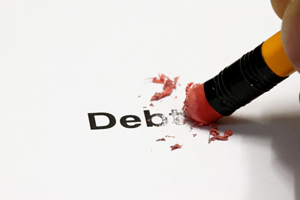 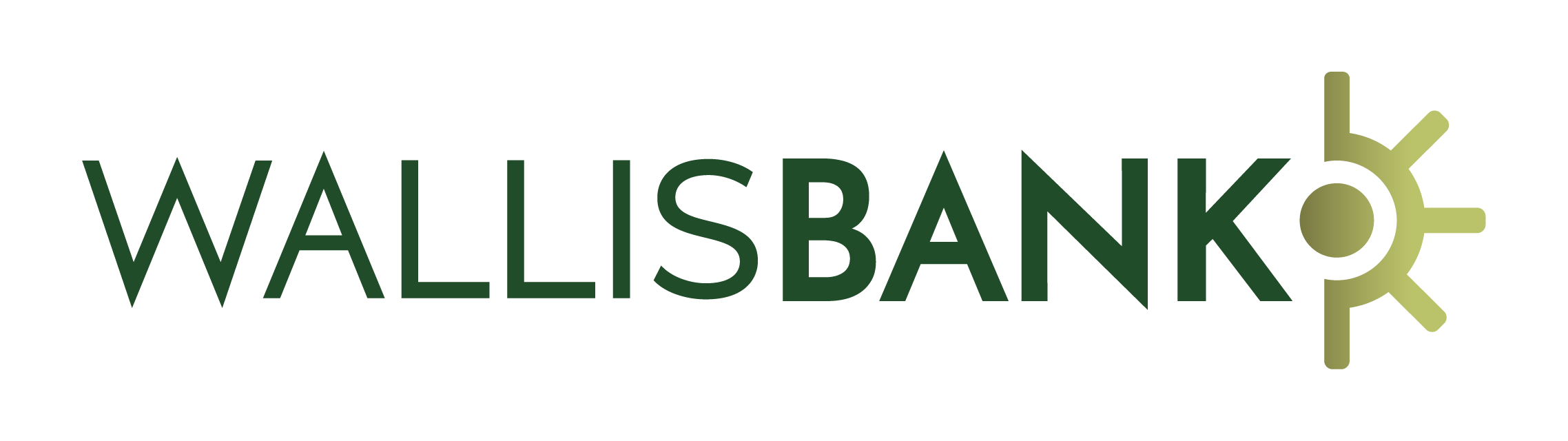 LOAN TERMS (CONTINUED)
Fully Forgiven*
Loan fully forgiven if funds are used for payroll costs, interest on mortgages, rent, and utilities (due to likely high subscription, at least 75% of the forgiven amount must be used for payroll).
Neither the government nor lenders will charge small businesses any fees
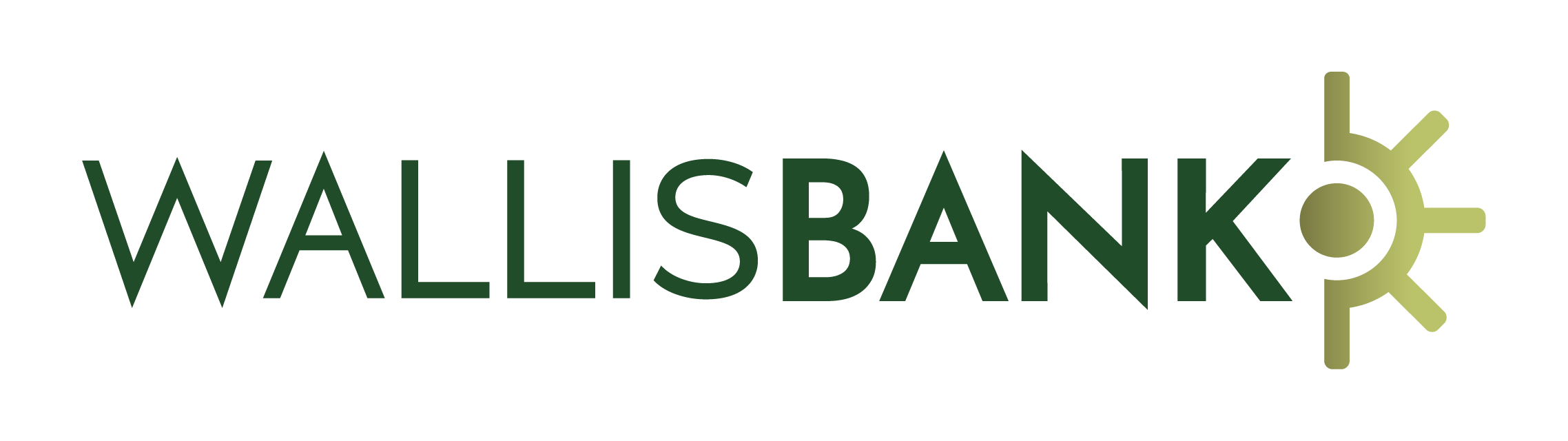 LOAN TERMS (CONTINUED)
Maintaining or Rehiring Employees
Forgiveness is based on the employer maintaining or quickly rehiring employees and maintaining salary levels.
Forgiveness will be reduced if full-time headcount declines, or if salaries and wages decrease.
*for full details on forgiveness terms, please visit www.sba.gov
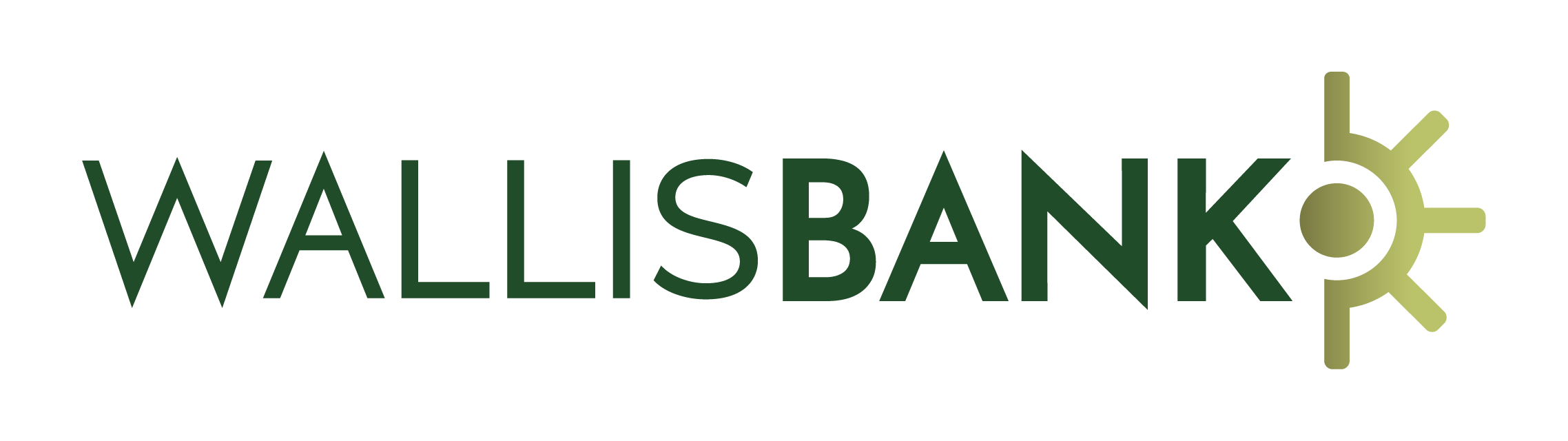 PAYROLL COSTS INCLUDE
Salary, wages, commissions, or tips *
Employee benefits including costs for vacation, parental, family, medical, or sick leave; allowance for separation or dismissal; payments for provisions on group health care benefits including insurance premiums; and payment for any retirement benefit 
State and local taxes assessed on compensation
For sole proprietor or independent contractor: wages, commissions, income, or net earning from self-employment *
*capped at $100,000 on an annualized basis for each employee
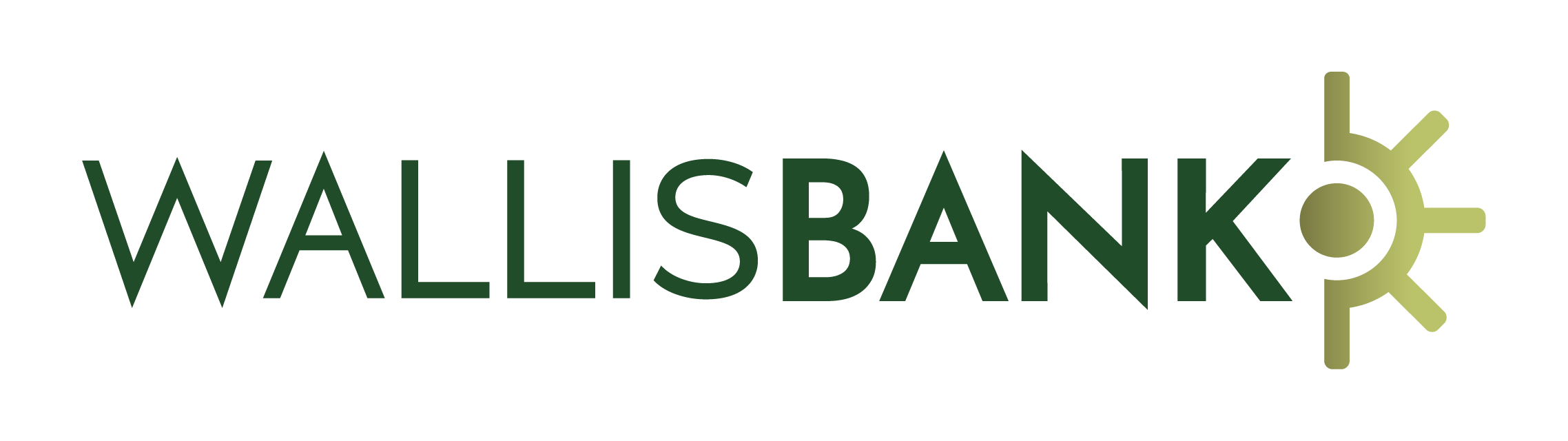 PAYROLL CALCULATION  - SAMPLE 1
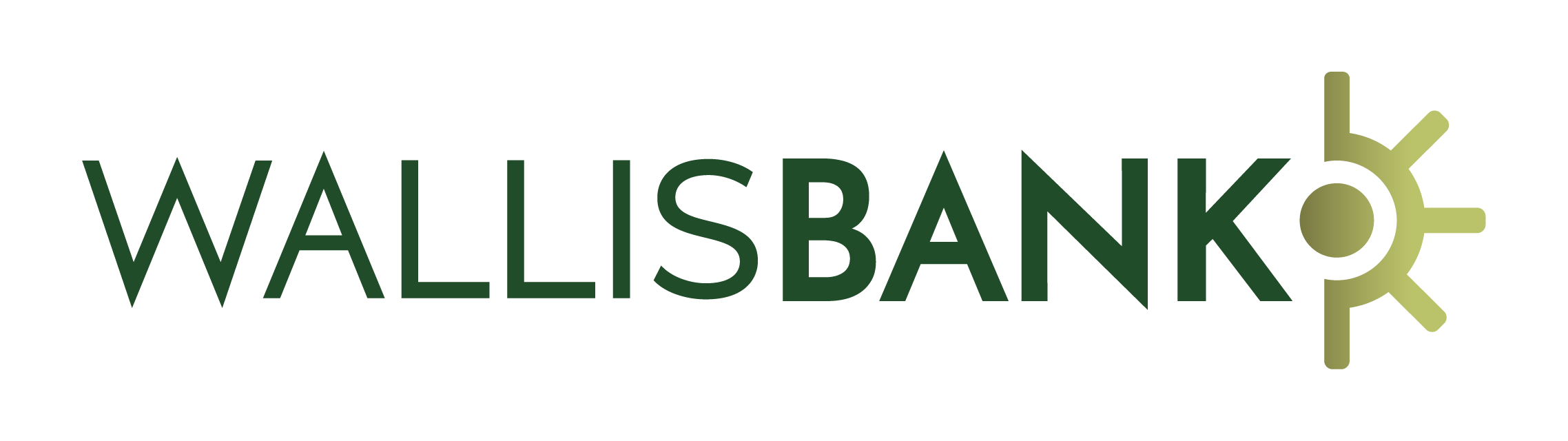 PAYROLL CALCULATION – SAMPLE 2
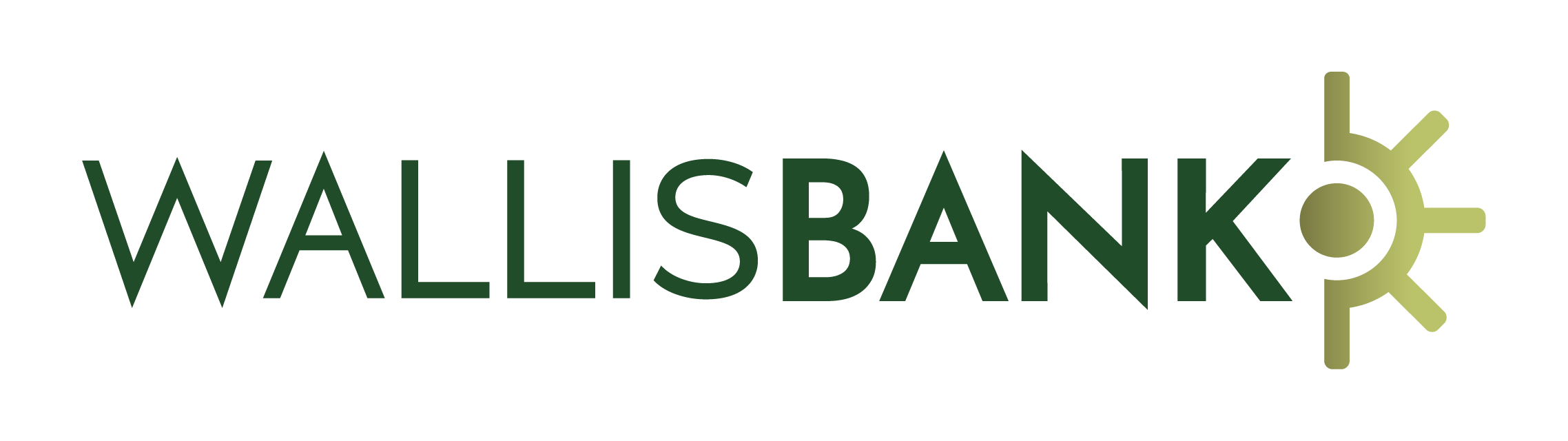 PAYROLL CALCULATION – SAMPLE 3
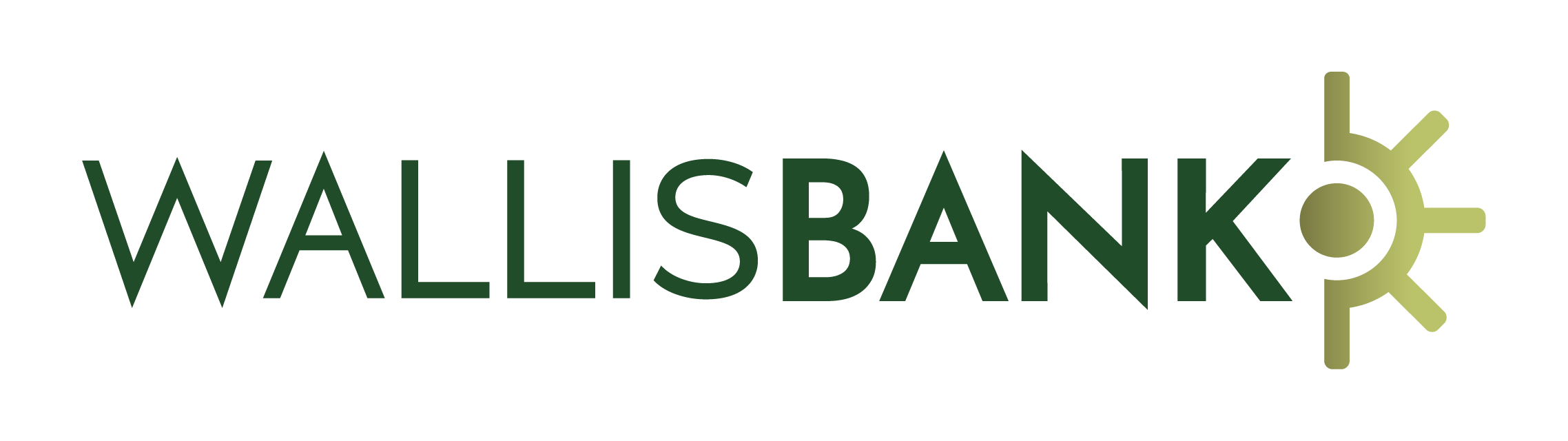 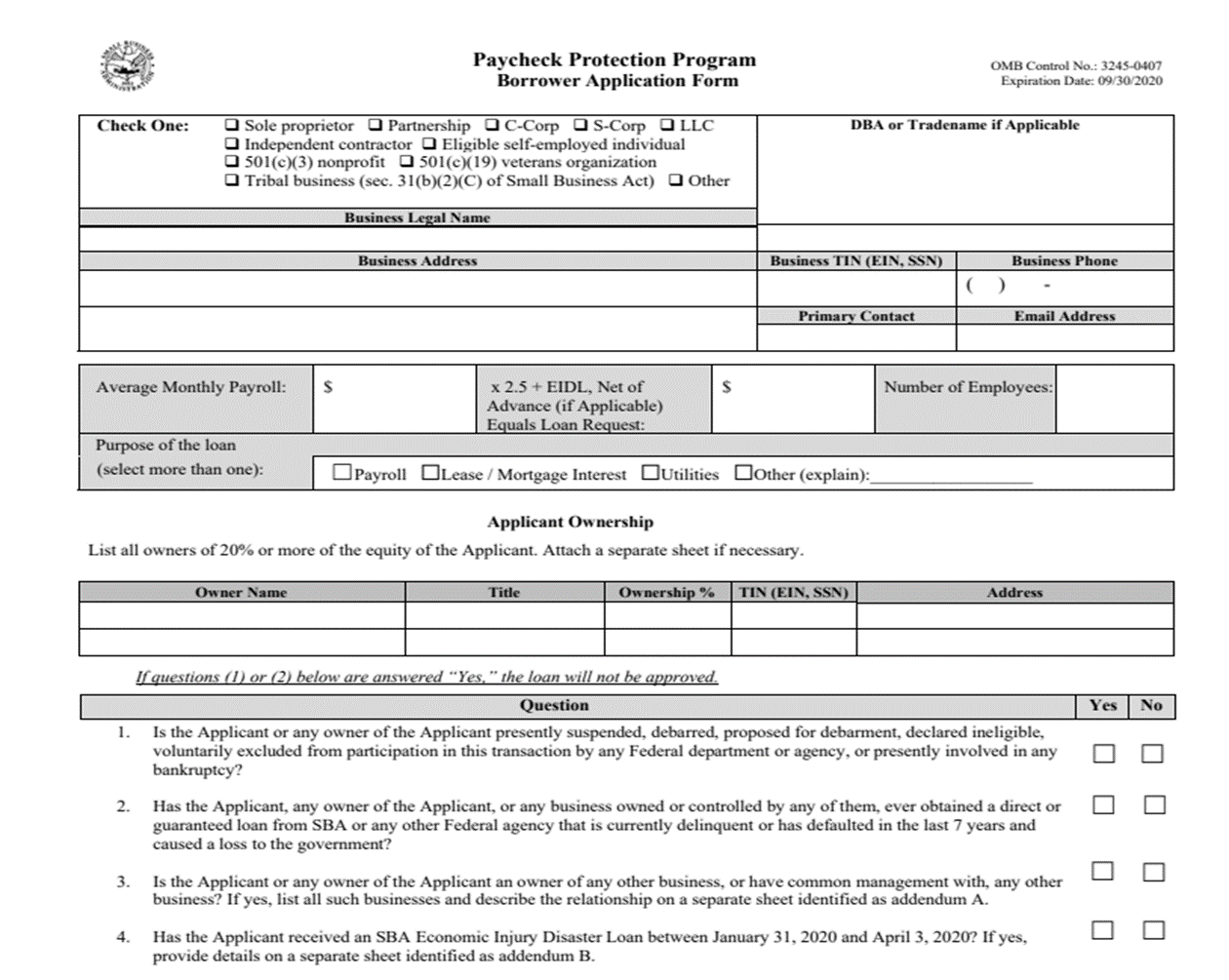 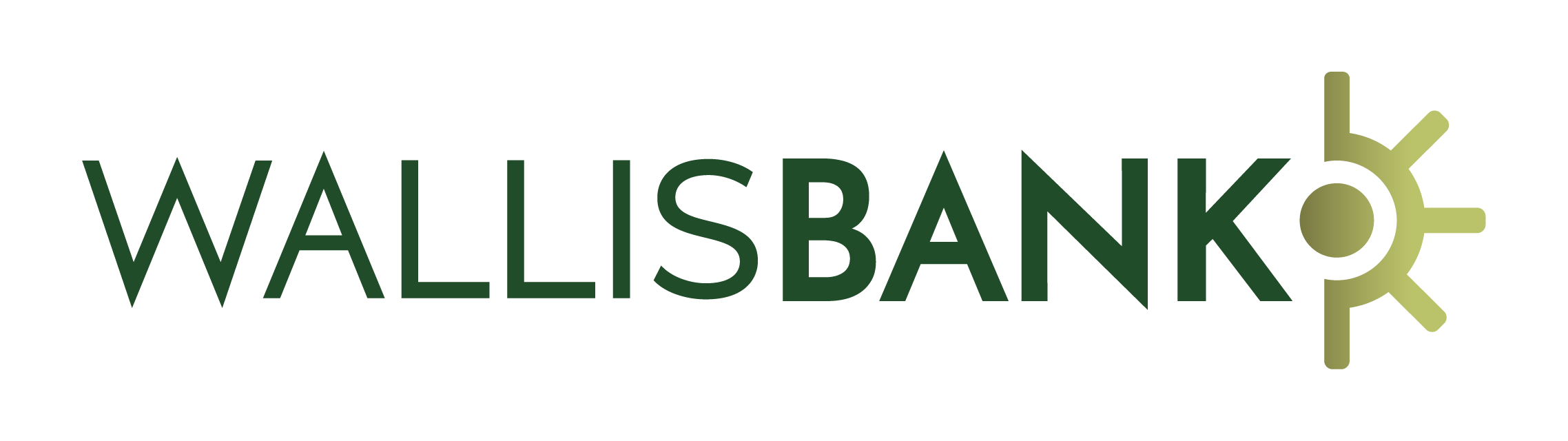 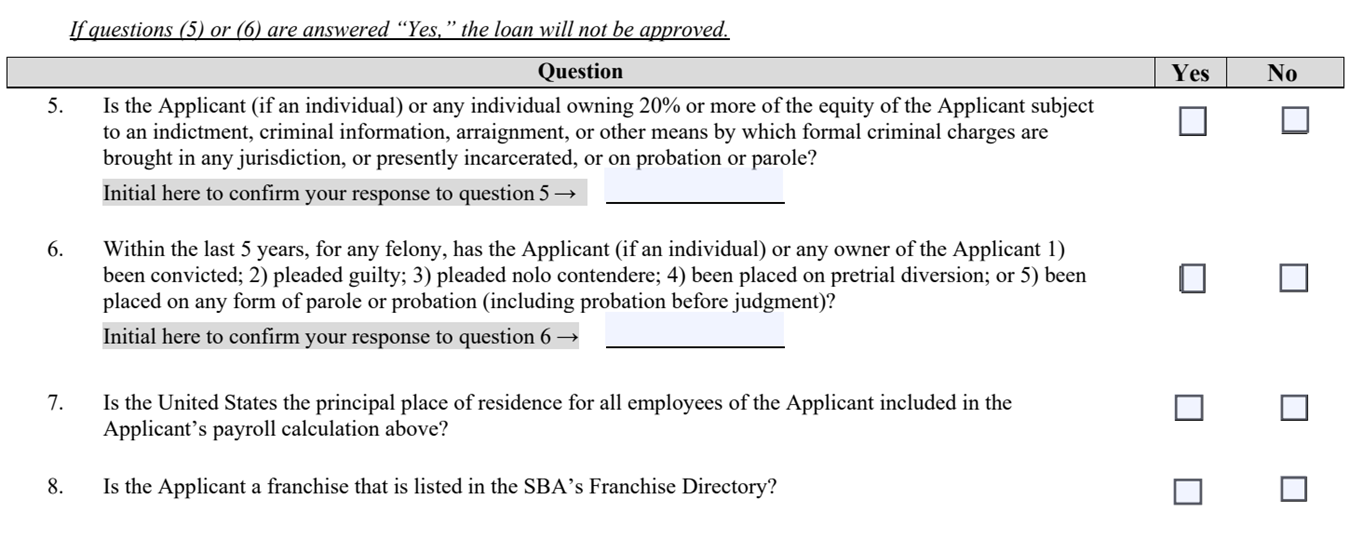 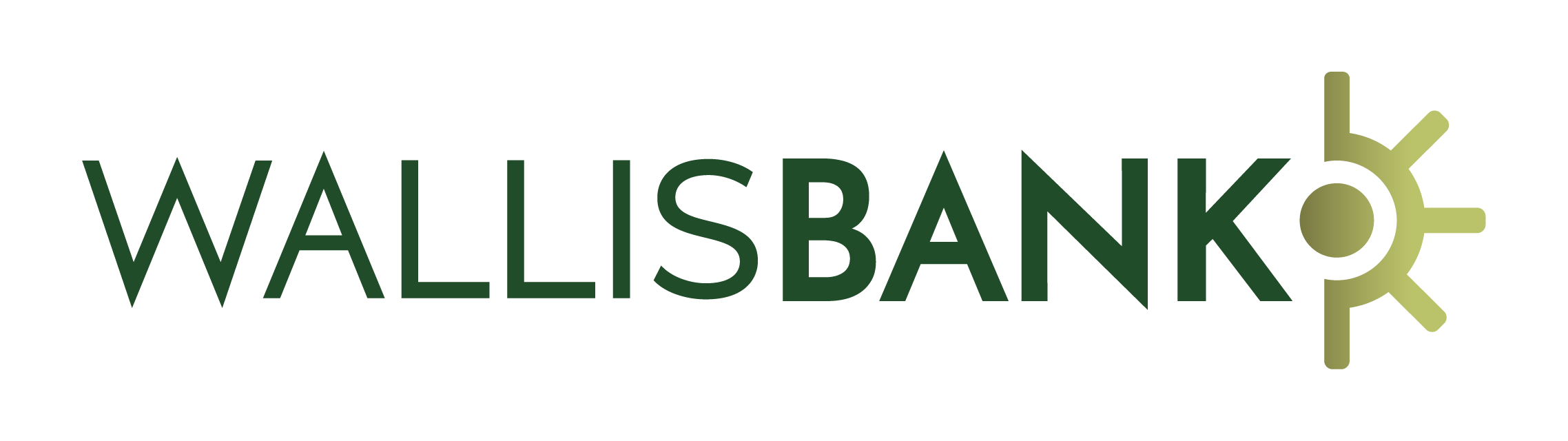 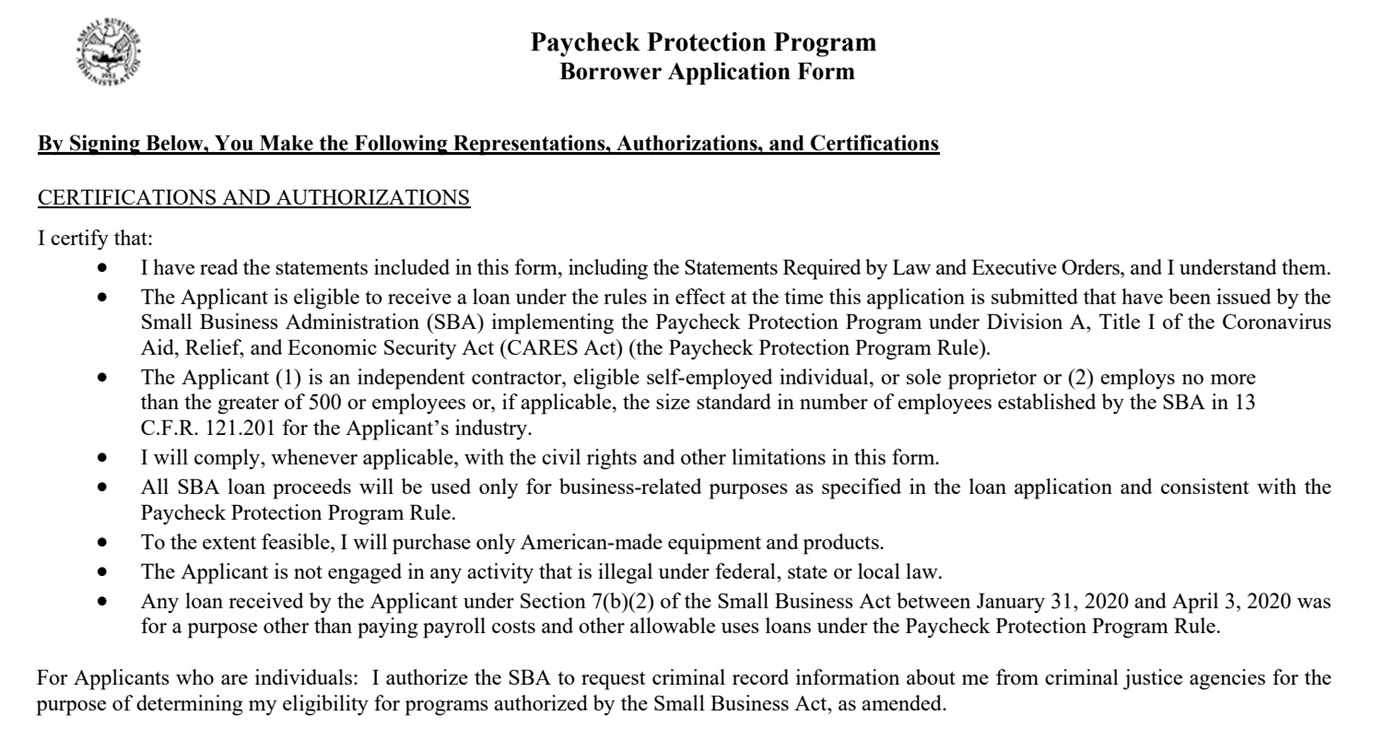 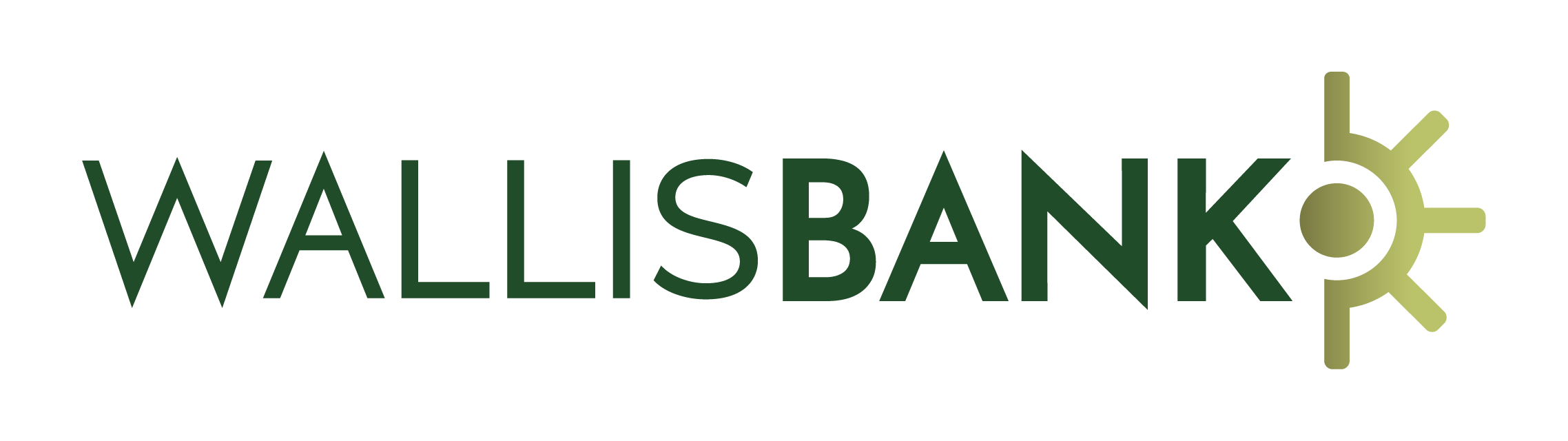 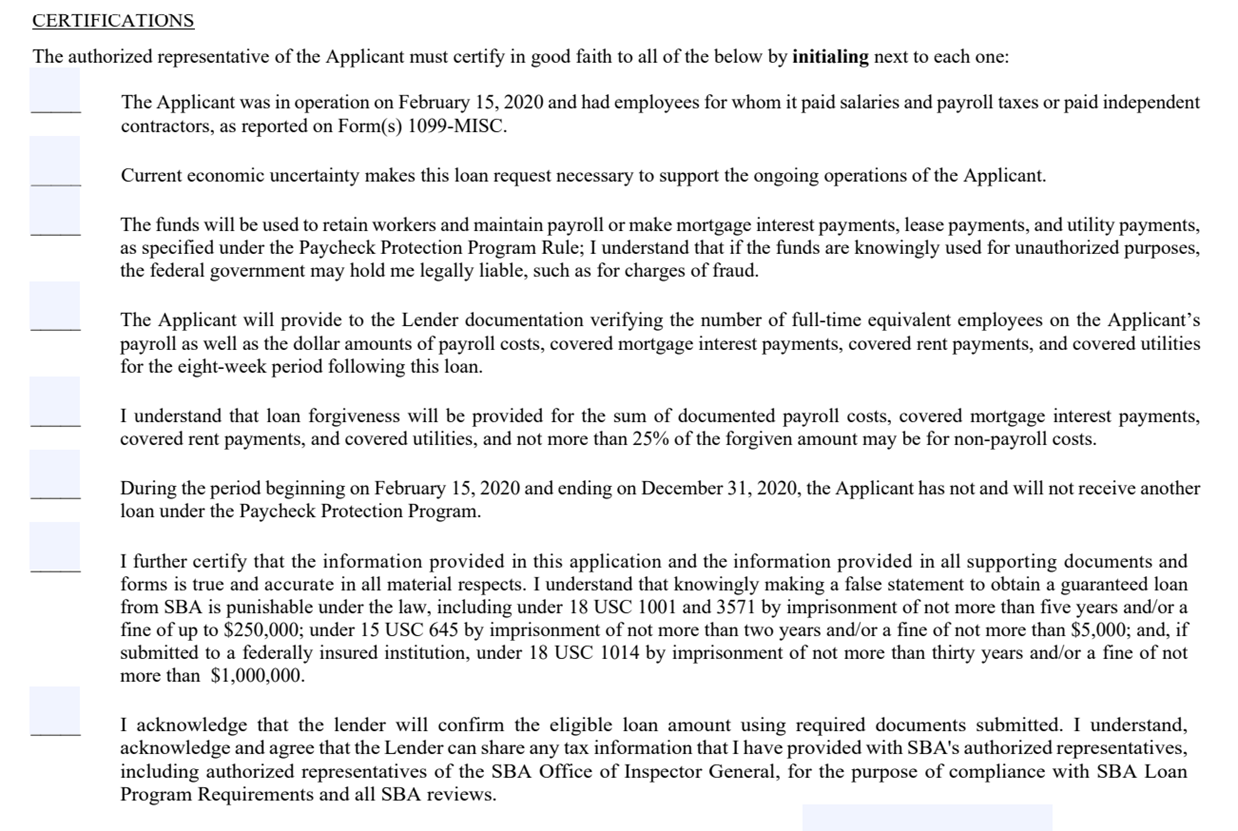 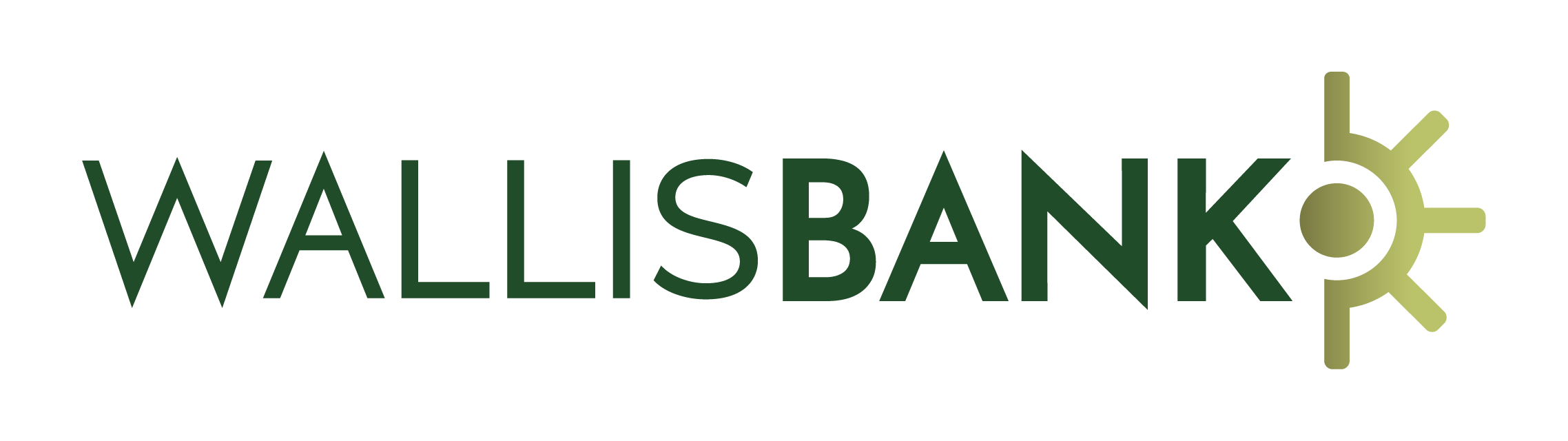 THE ACT EXPRESSLY EXCLUDES
Any compensation to an employee whose principal place of residence is outside of the US
Compensation of an individual employee in excess of an annual salary of $100,000 prorated as necessary
Federal Employment taxes imposed or withheld between 2/15/2020 and 6/30/2020 including employee’s and employer’s share of FICA and Railroad Retirement Act taxes, and income taxes required to be withheld from employees
Qualified sick and family leave wages for which a credit is allowed under section 7001 and 7003 of the Families First Coronavirus Response Act
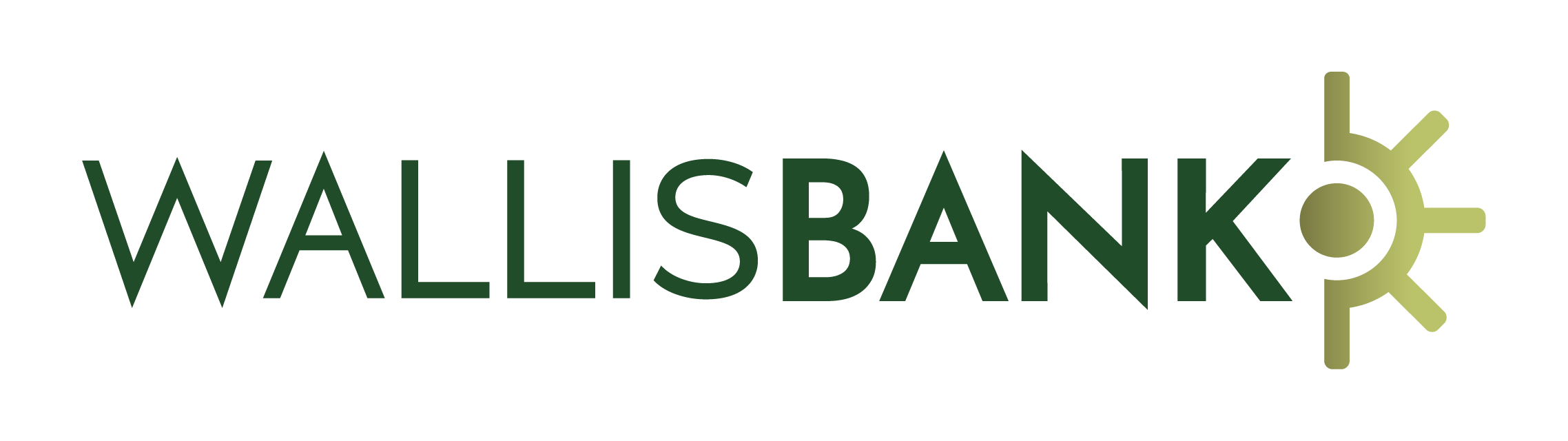 WHEN TO APPLY
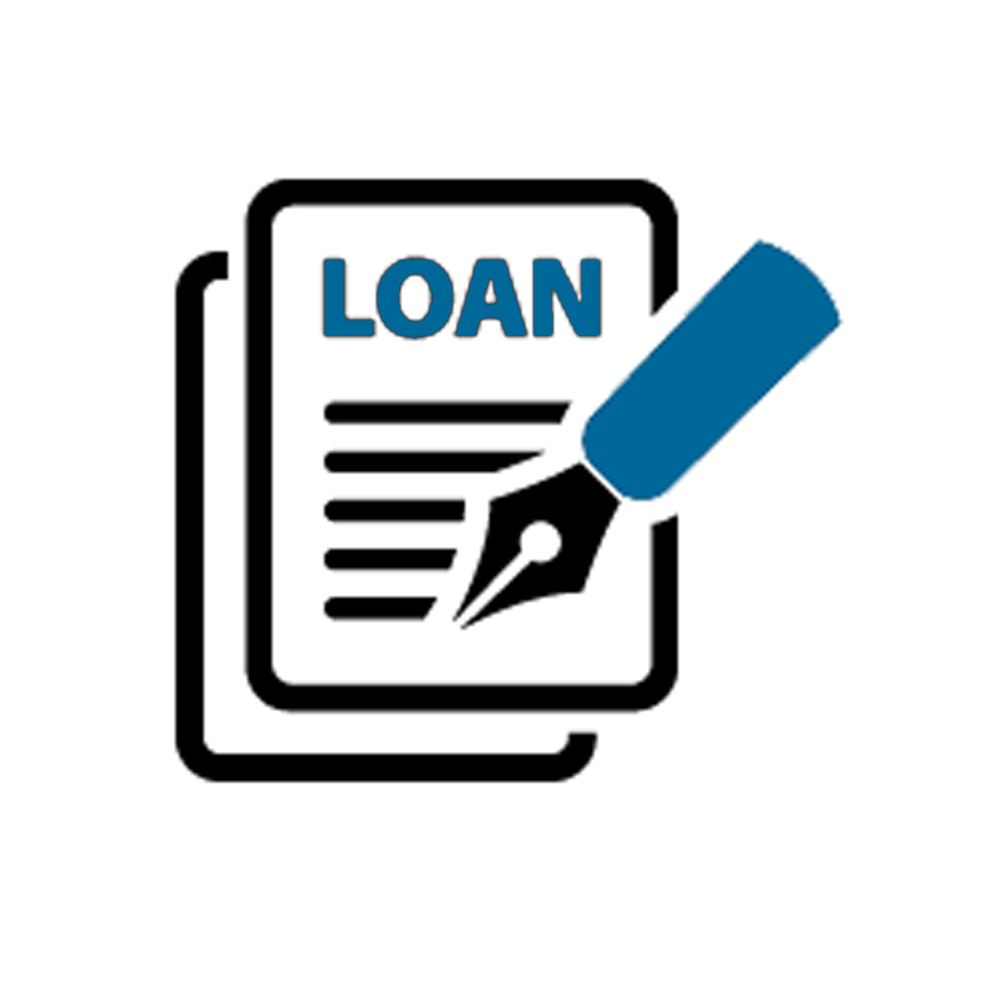 Starting April 3, 2020, small businesses and sole proprietorships can apply.
Starting April 10, 2020 independent contractors and self-employed individuals can apply.
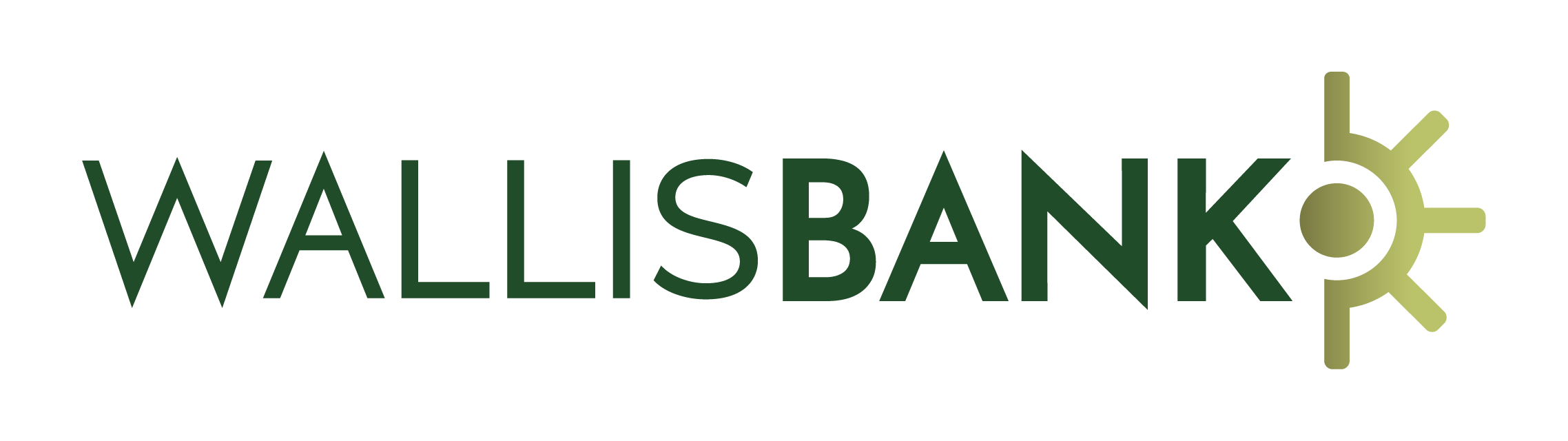 HOW TO APPLY
Applicants will need to complete the PPP borrower application (SBA Form 2483) and provide payroll documentation to the lender.
Additional required documentation for the PPP must also be submitted 
You are encouraged to apply as soon as possible because there is a funding cap.
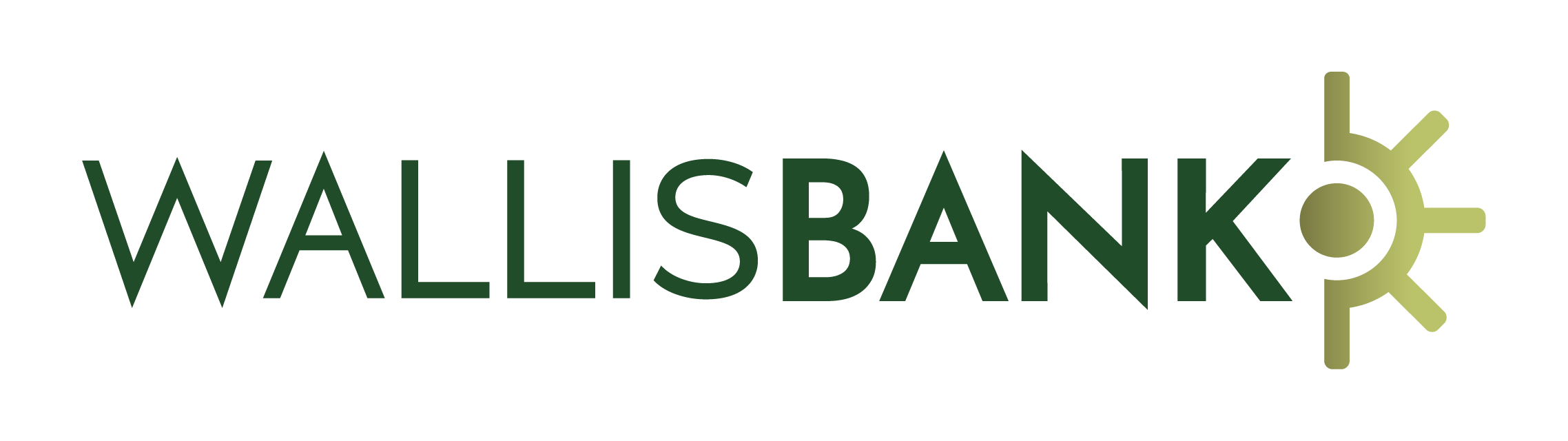 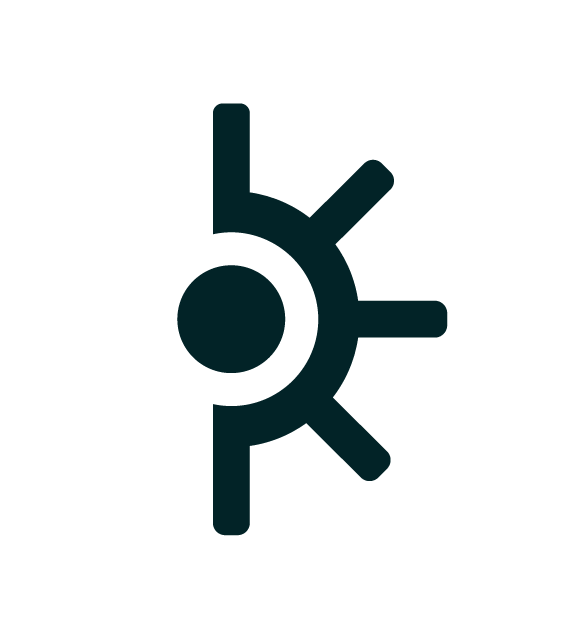 Any Questions?
www.wallisbank.com 
SBACARESAct@wallisbank.com
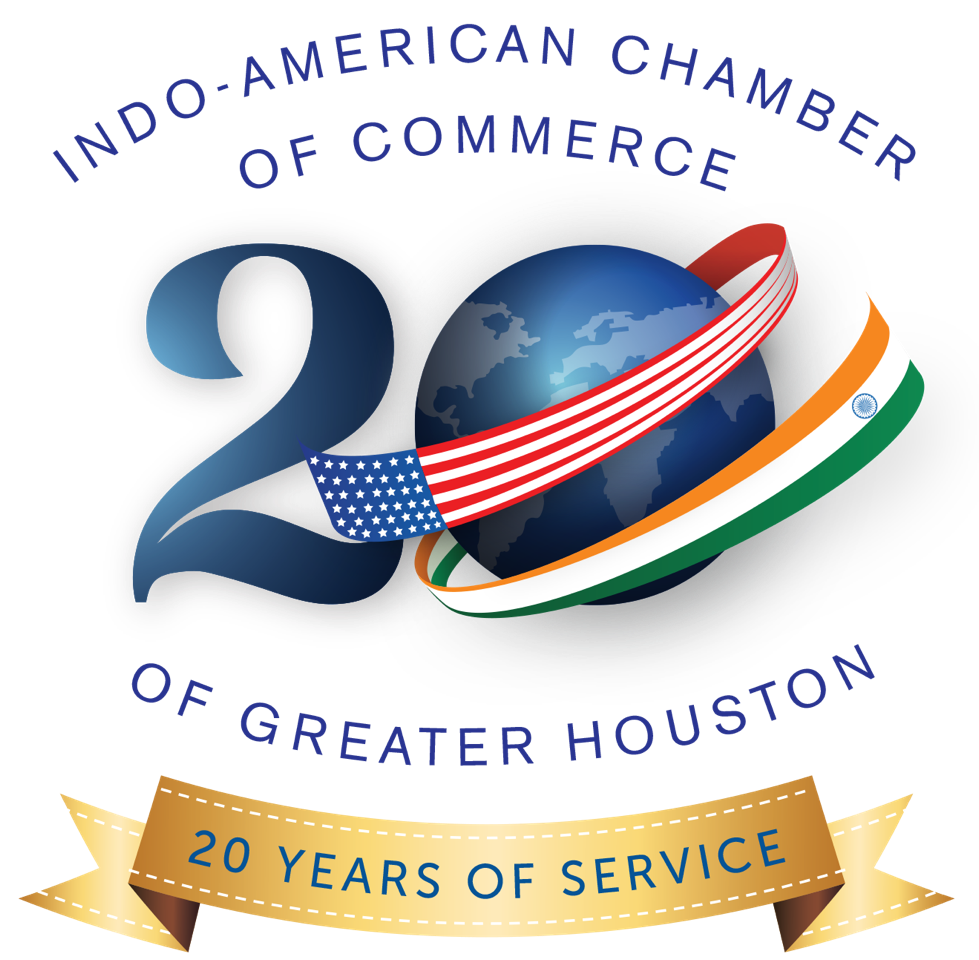 Any Questions?
Please type in your questions in the Q & A section.
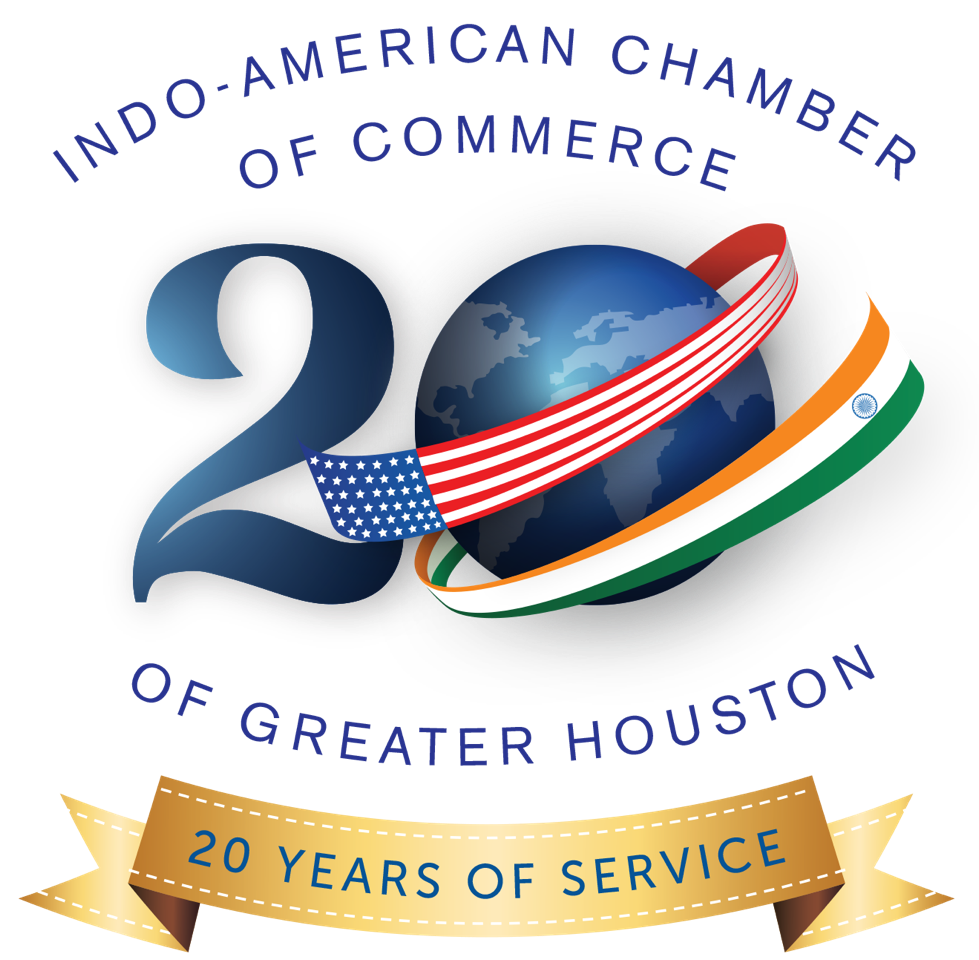 Upcoming Events:
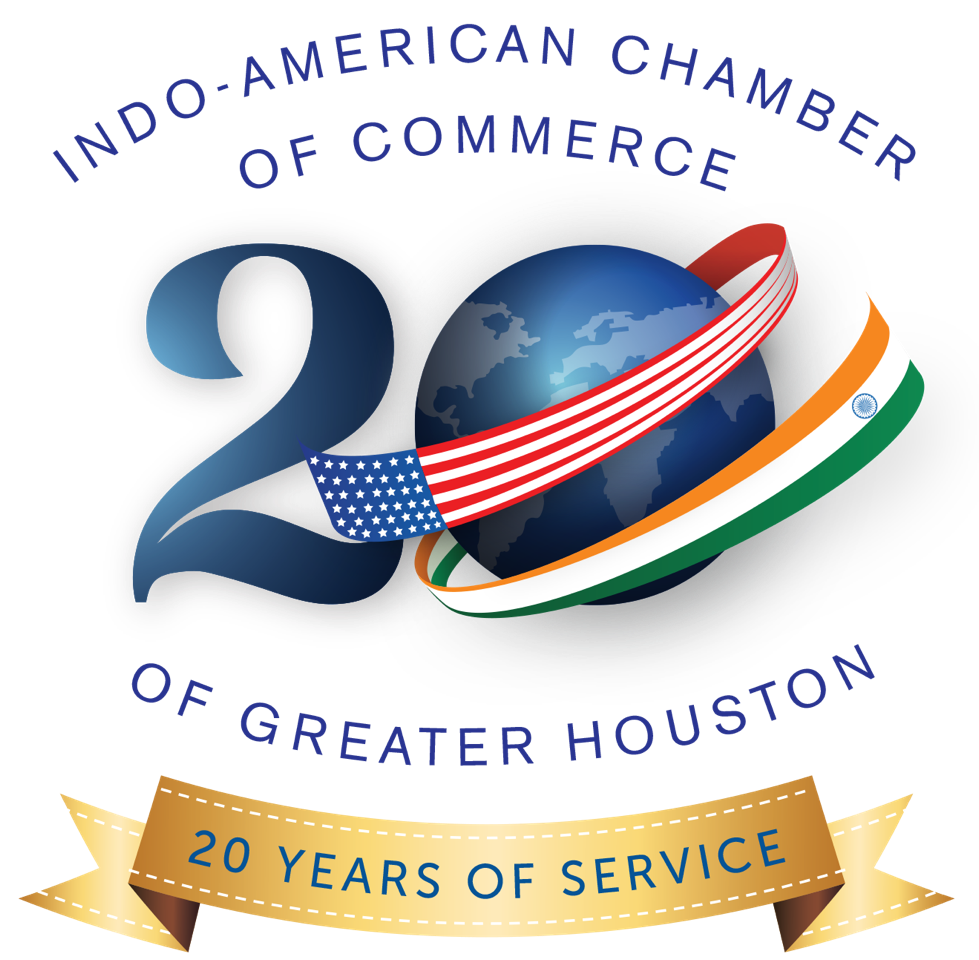 Visit us at www.iaccgh.com
Follow us on:
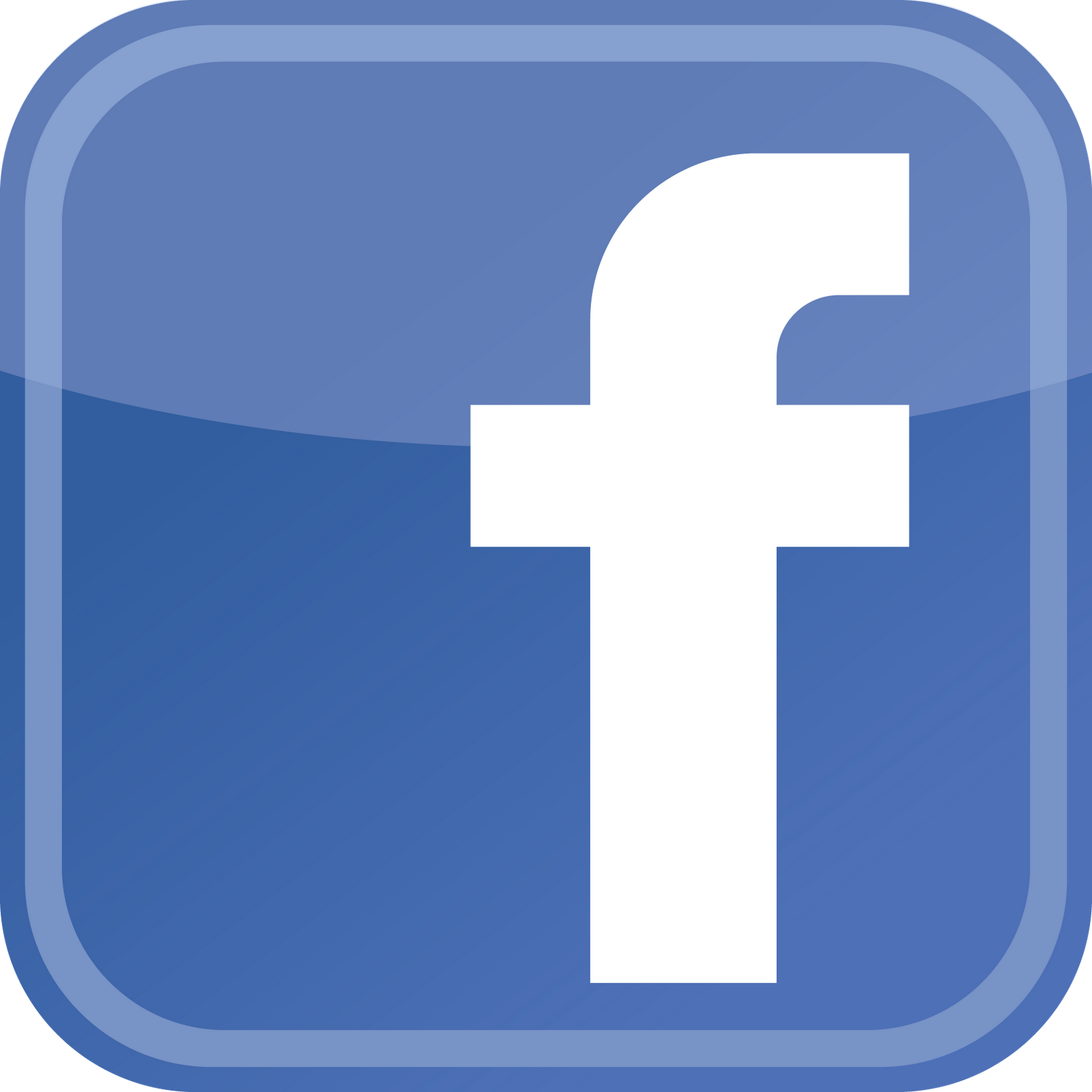 https://www.facebook.com/jagdip.iaccgh
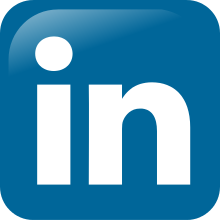 https://www.linkedin.com/company/indo-american-chamber-of-commerce-of-greater-houston/
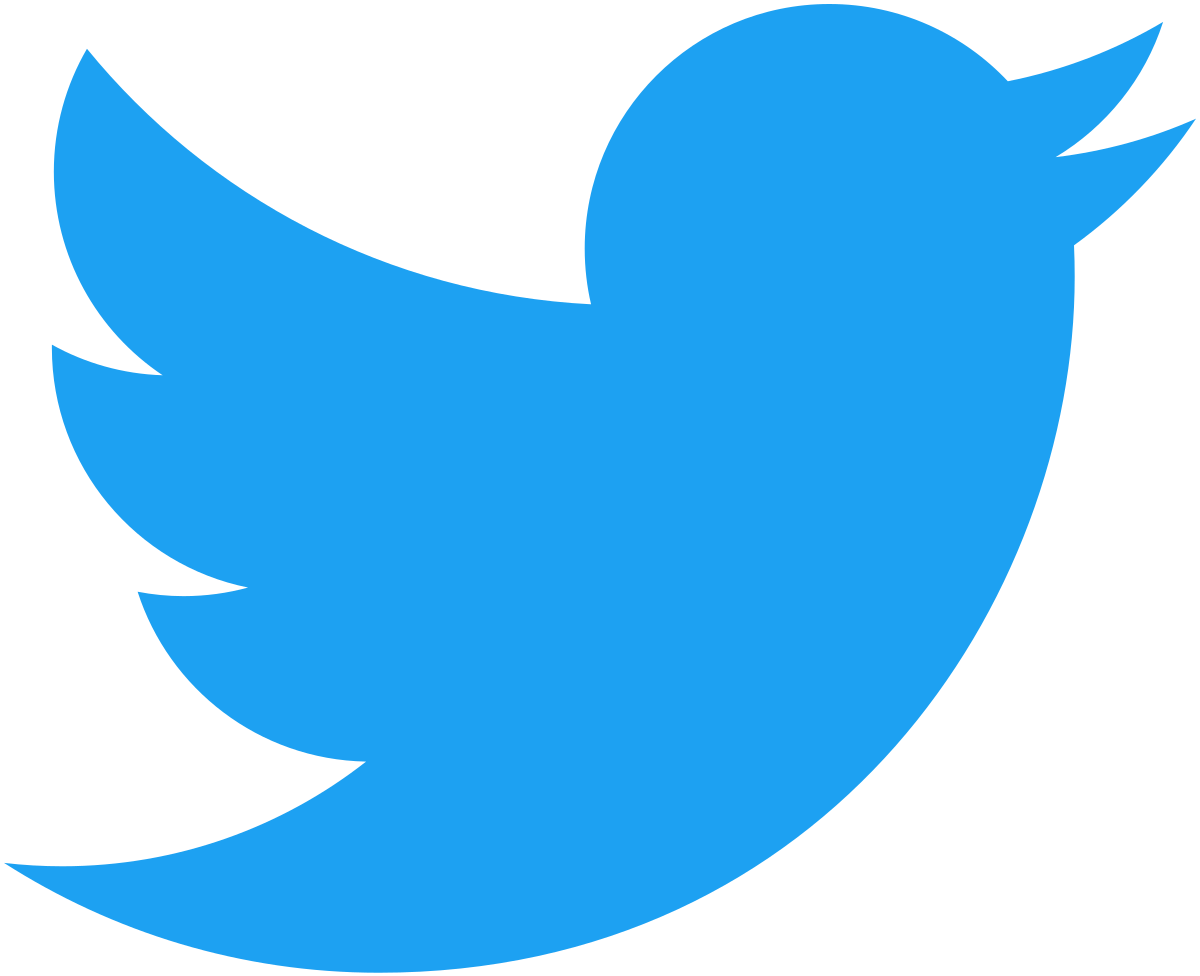 https://twitter.com/JagdipAhluwalia